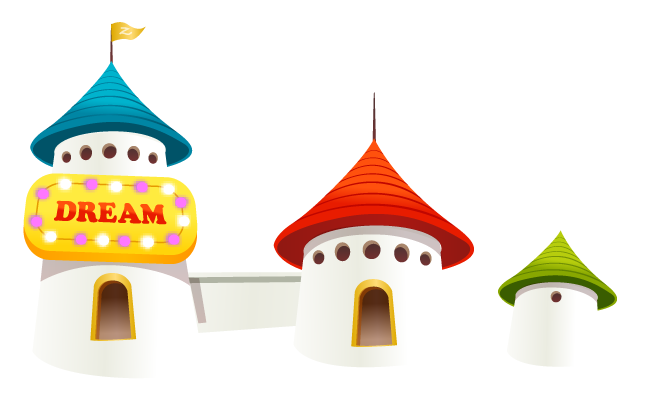 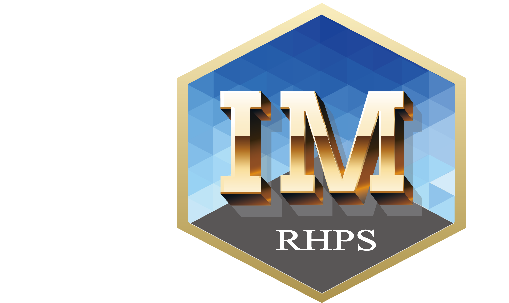 二年級晨光入班數學教材
七巧板-(一)
iMath團隊
簡報製作：林裕峯、陳瑋欣、張家綺 老師
小朋友，請將七巧板從袋子中取出，檢查是否有七塊板子，並注意板子上的編號 「個位」 數字是否是1~7號。
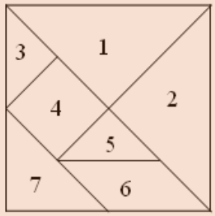 認識形狀
請說說看，下列分別是什麼形狀?
4
7
6
我會分分看!
小朋友請將七巧板做一個分類，並說說看為什麼你要這樣分?
5
4
1
3
2
6
7
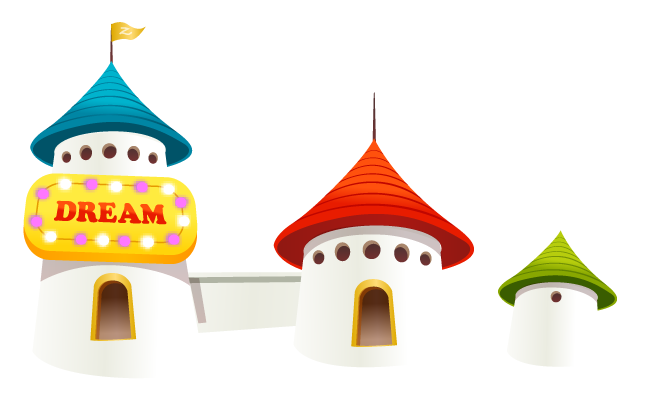 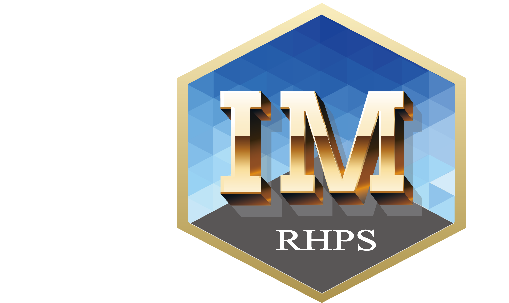 二年級晨光入班數學教材
七巧板-拼排重組(二)
iMath團隊
拼排重組最厲害!
請用兩片拼圖拼出三角形
說說看，你是用哪幾個號碼完成任務的?
請用兩片拼圖拼出正方形
請用兩片拼圖拼出平行四邊形
拼排重組最厲害!
請用三片拼圖拼出三角形
說說看，你是用哪幾個號碼完成任務的?
請用三片拼圖拼出正方形
請用三片拼圖拼出平行四邊形
拼排重組最厲害!
請用四片拼圖拼出三角形
說說看，你是用哪幾個號碼完成任務的?
請用四片拼圖拼出正方形
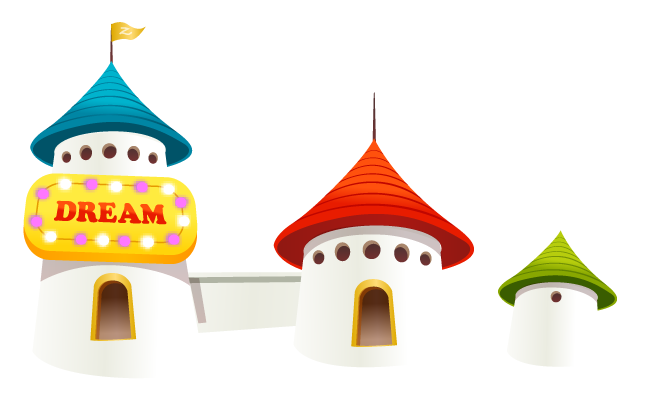 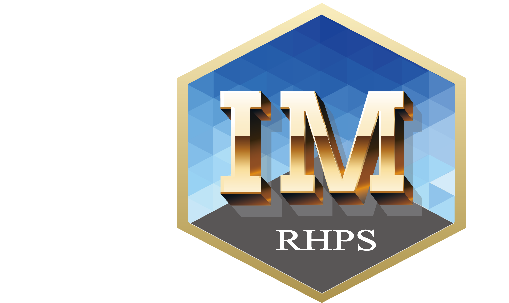 二年級晨光入班數學教材
七巧板-創意巧拼(三)
iMath團隊
請試著用七巧板組成下列圖形
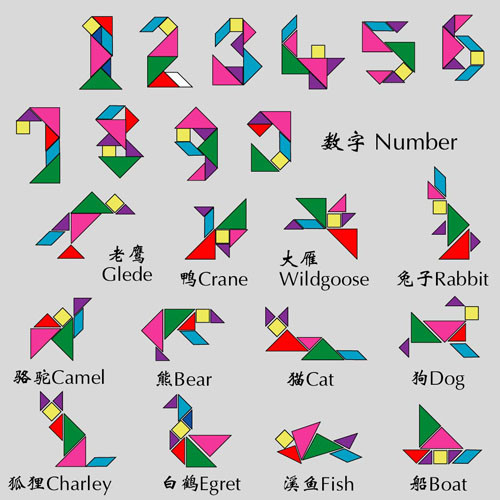 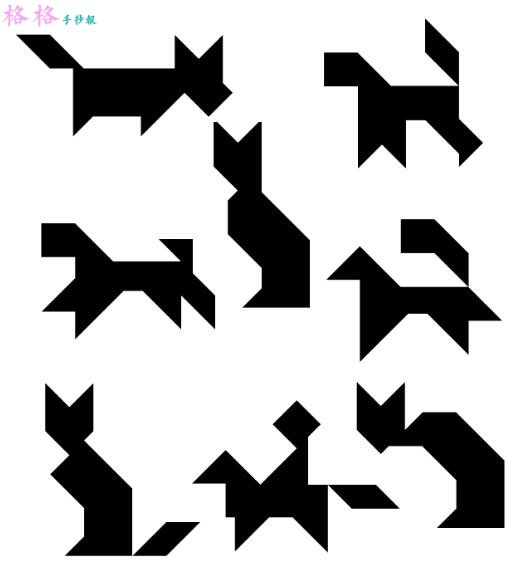 拼拼看，你拼的圖案像什麼動物呢?
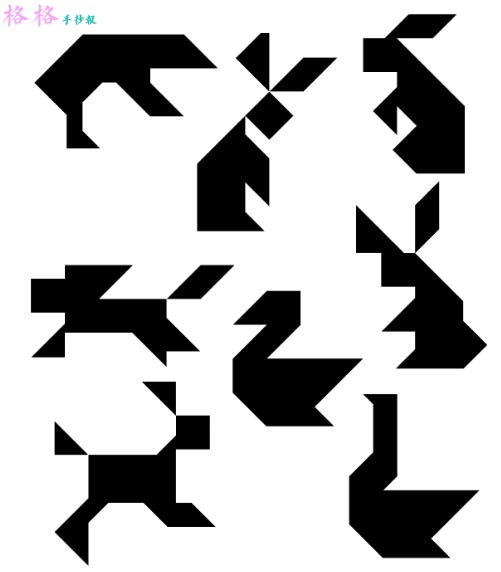 拼拼看，你拼的圖案像什麼動物呢?
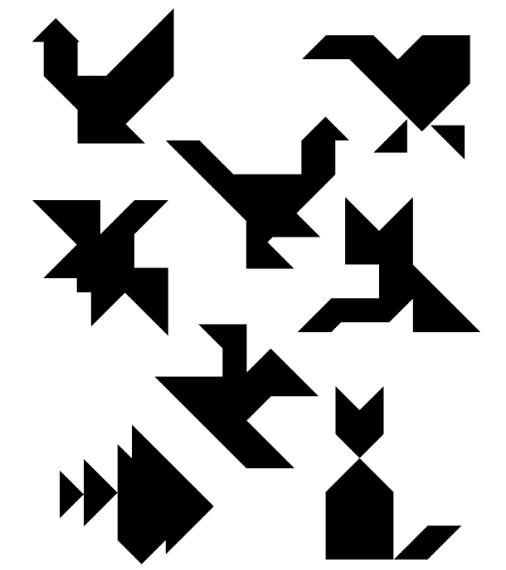